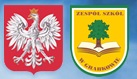 GIMNAZJUM PUBLICZNE 
W GRABKOWIE
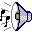 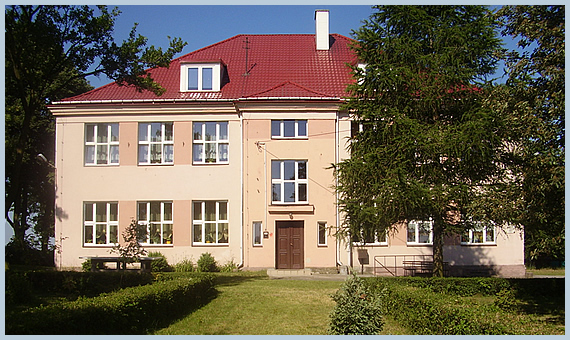 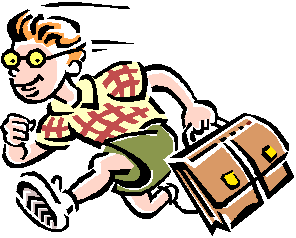 Tu zdobędziesz wiedzę
GIMNAZJUM PUBLICZNE W GRABKOWIE
Zapewniamy naszym uczniom wszechstronny rozwój, dlatego oferujemy:
nowoczesne metody nauczania
wysoko wykwalifikowaną kadrę pedagogiczną
życzliwych i zawsze chętnych do pomocy nauczycieli
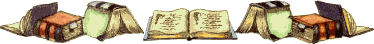 GIMNAZJUM PUBLICZNE W GRABKOWIE
Zapewniamy:
miłą i przyjazną atmosferę
bezpieczeństwo w szkole
bezpłatny i bezpieczny dojazd do szkoły
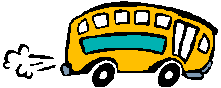 Tutaj zawsze jest bezpiecznie
GIMNAZJUM PUBLICZNE W GRABKOWIE
W naszej szkole masz możliwość:
nauki dwóch języków obcych:  angielskiego i niemieckiego
wypożyczania podręczników do nauki z biblioteki szkolnej
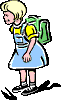 korzystania z pomocy  zespołów wyrównawczych i konsultacji indywidualnych z nauczycielami
GIMNAZJUM PUBLICZNE W GRABKOWIE
W naszym gimnazjum działa wiele kół przedmiotowych, m.in.:
matematyczne
plastyczne
informatyczne
ekologiczne
polonistyczne
szachowe
językowe
sportowe - SKS
europejskie
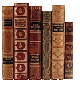 Tu rozwiniesz swoje zainteresowania 
i umiejętności
GIMNAZJUM PUBLICZNE W GRABKOWIE
Ponadto proponujemy:
możliwość rozwijania umiejętności dziennikarskich i wyrażania własnych opinii w gazetce szkolnej „Gimnazjalista”
działalność w drużynie harcerskiej „ISKRY”
reprezentowanie szkoły w różnorodnych zawodach sportowych
udział w wielu konkursach przedmiotowych 
    i tematycznych
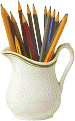 GIMNAZJUM PUBLICZNE W GRABKOWIE
Nasza szkoła dysponuje nowoczesną i bardzo dobrze zaopatrzoną bazą dydaktyczną. Zajęcia lekcyjne odbywają się w pracowniach i salach przedmiotowych wyposażonych w multimedia.
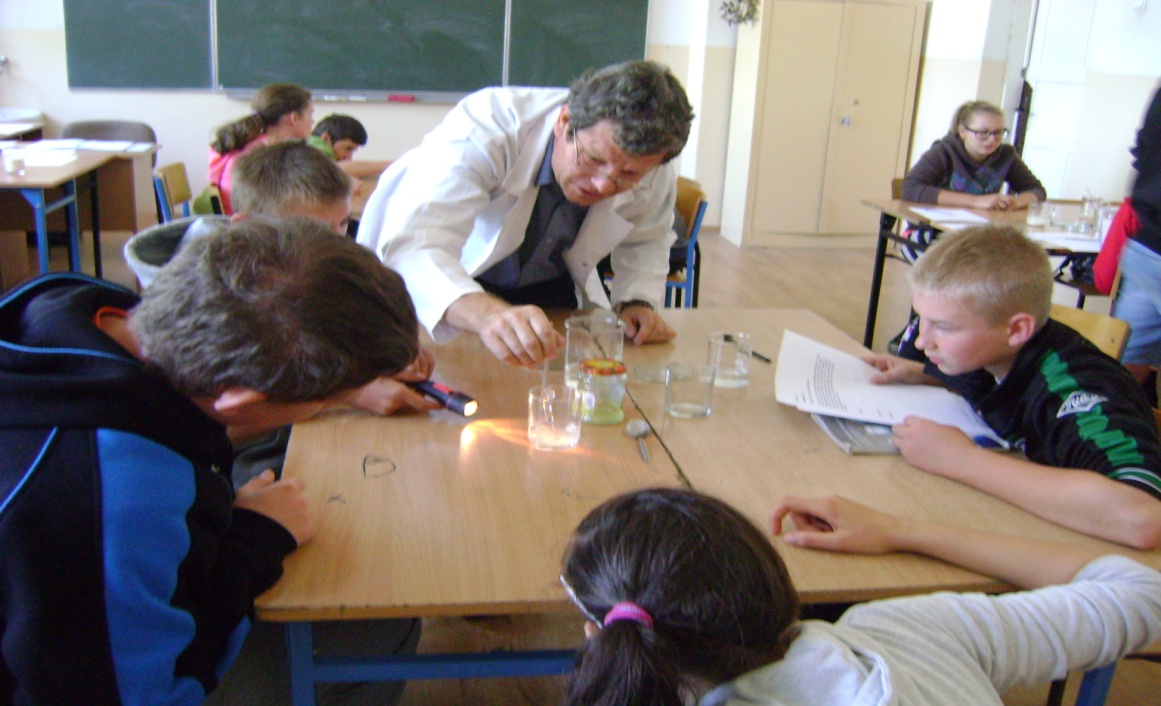 pracownia FIZYCZNO -CHEMICZNA
GIMNAZJUM PUBLICZNE W GRABKOWIE
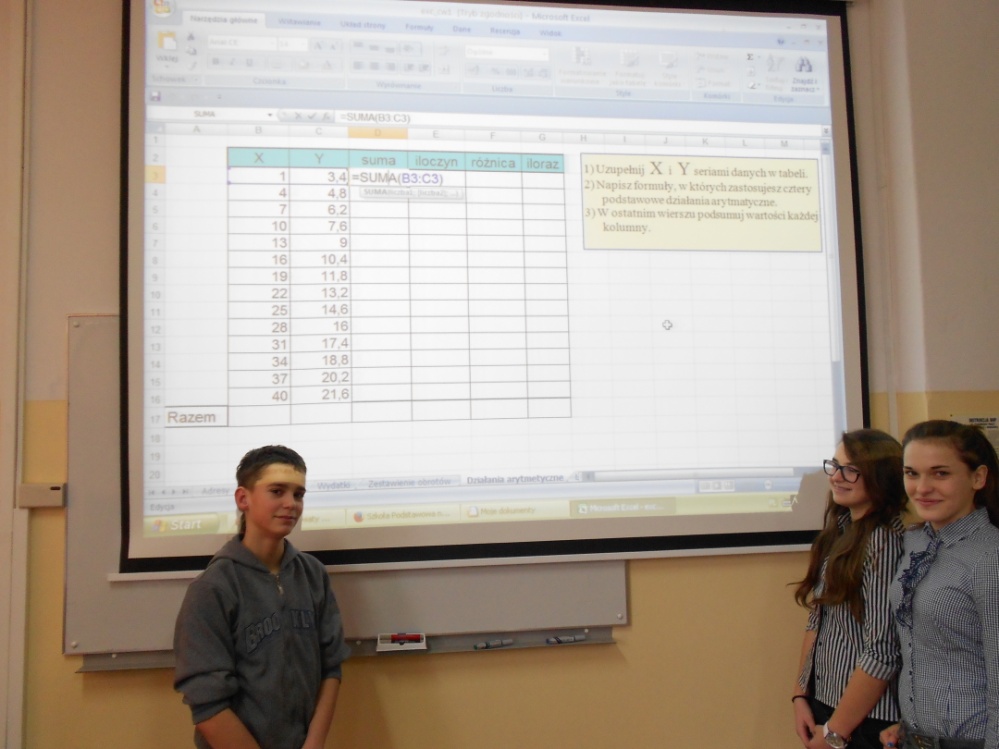 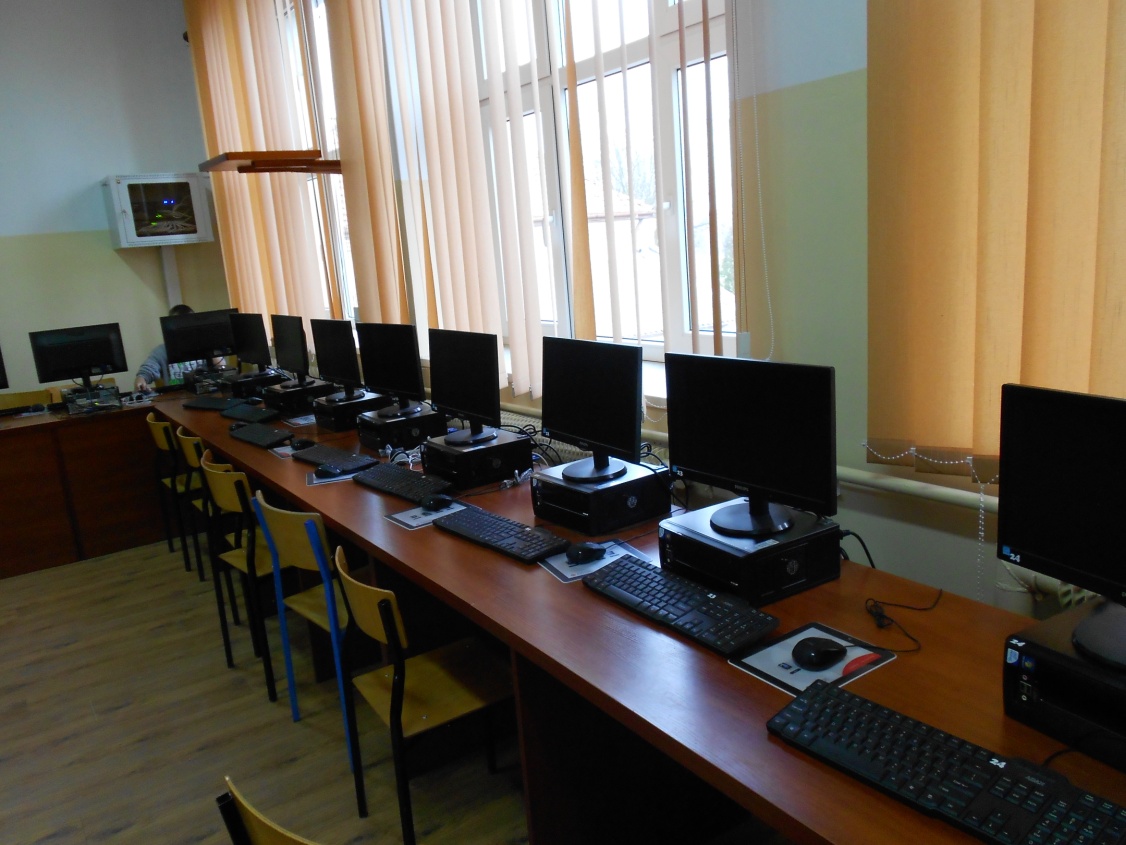 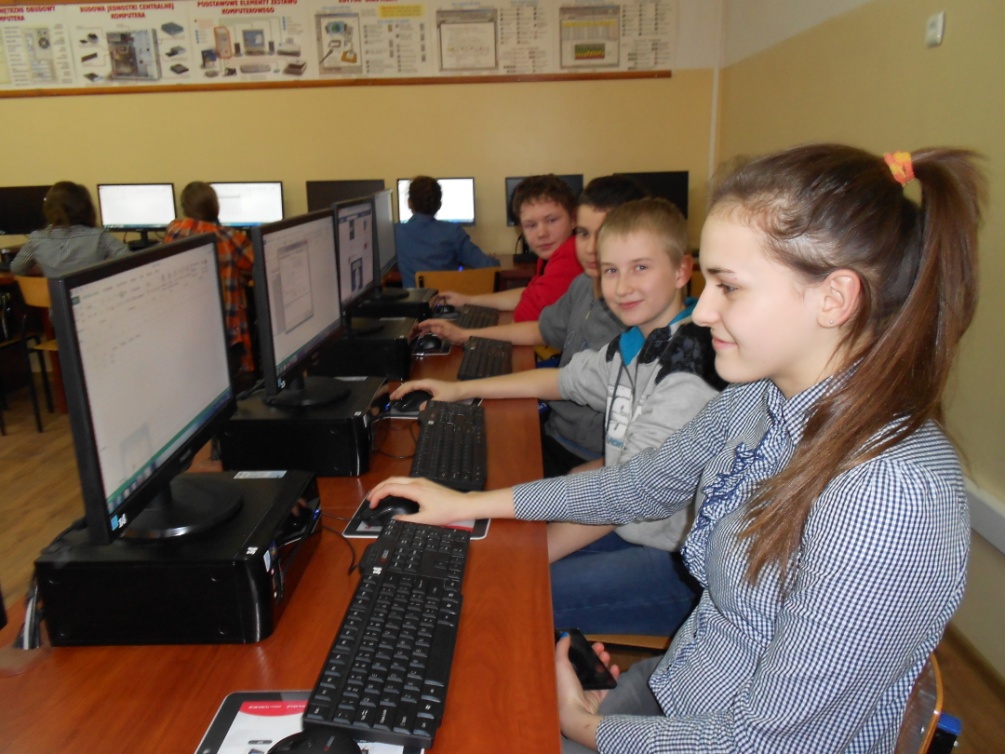 Nowoczesna pracownia komputerowa
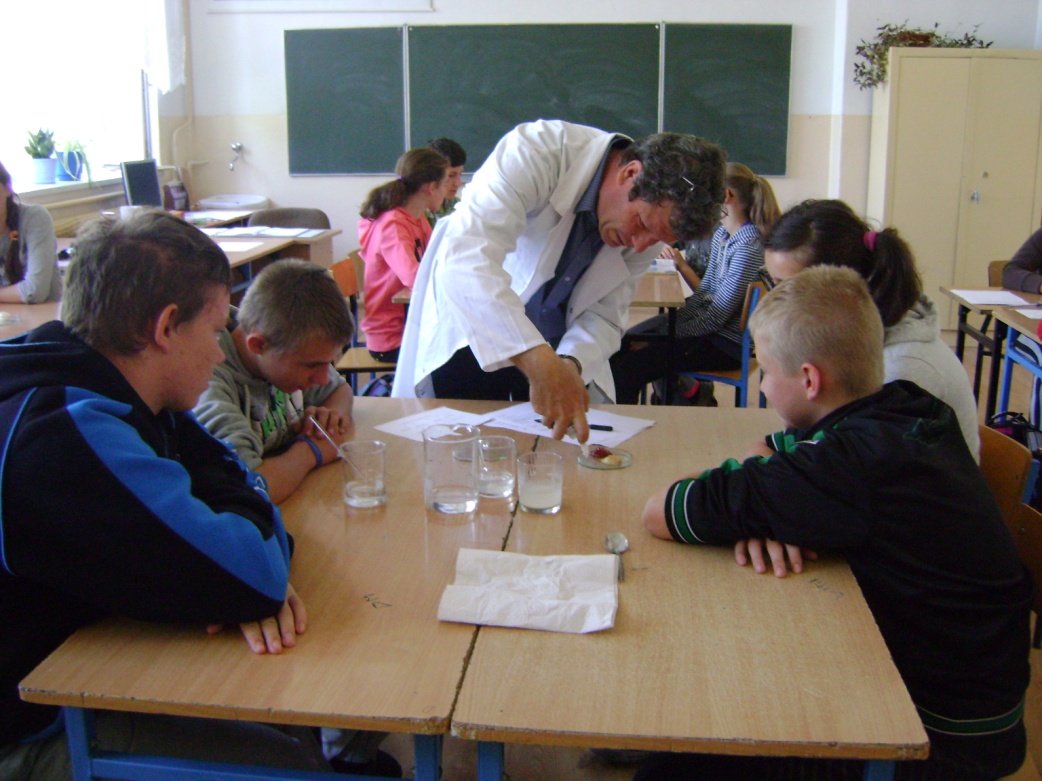 DOŚWIADCZENIA
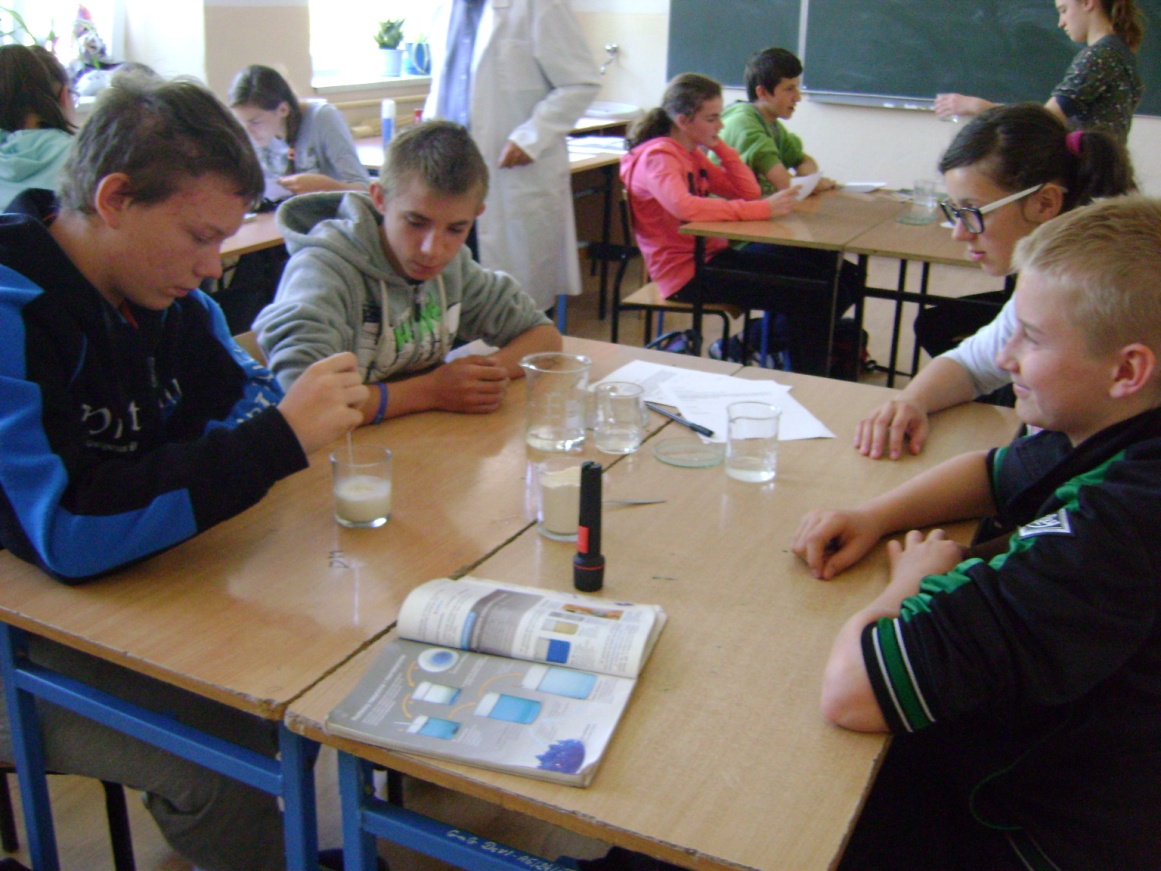 GIMNAZJUM PUBLICZNE W GRABKOWIE
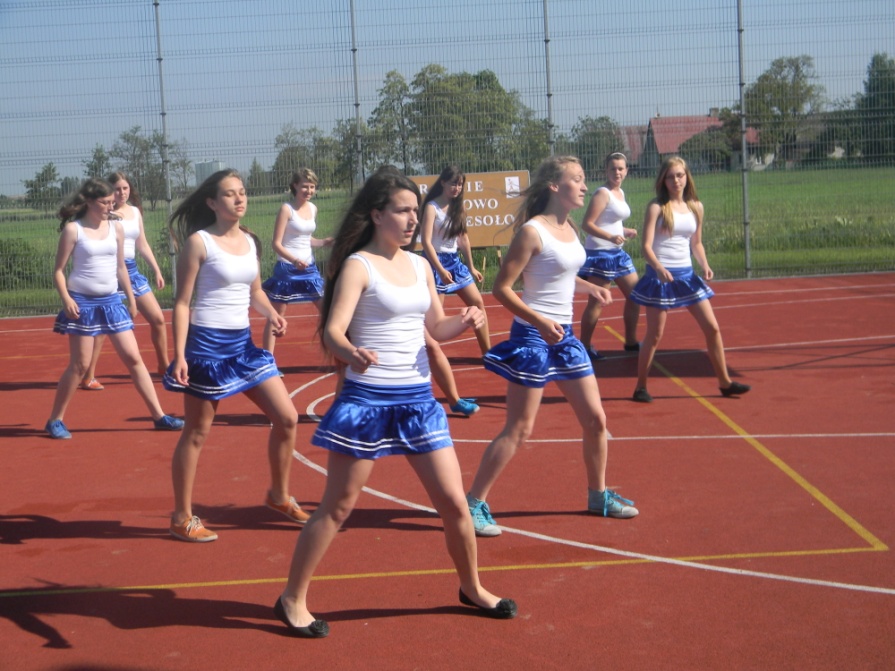 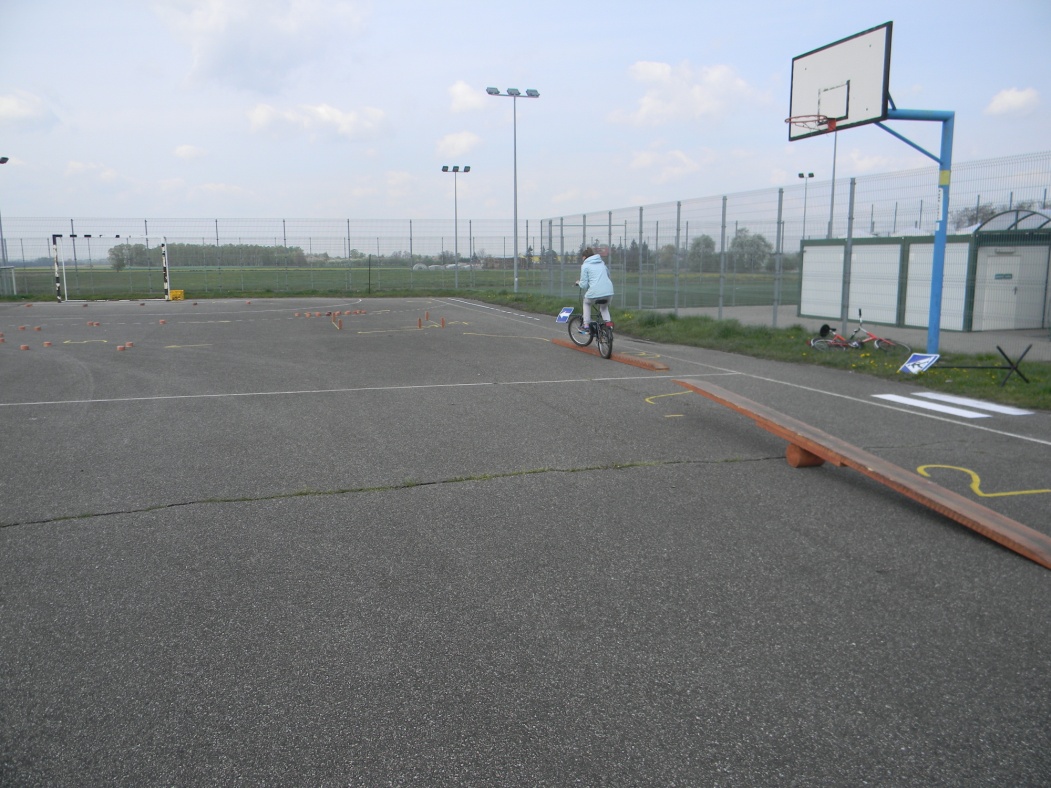 boisko sportowe ORLIK
GIMNAZJUM PUBLICZNE W GRABKOWIE
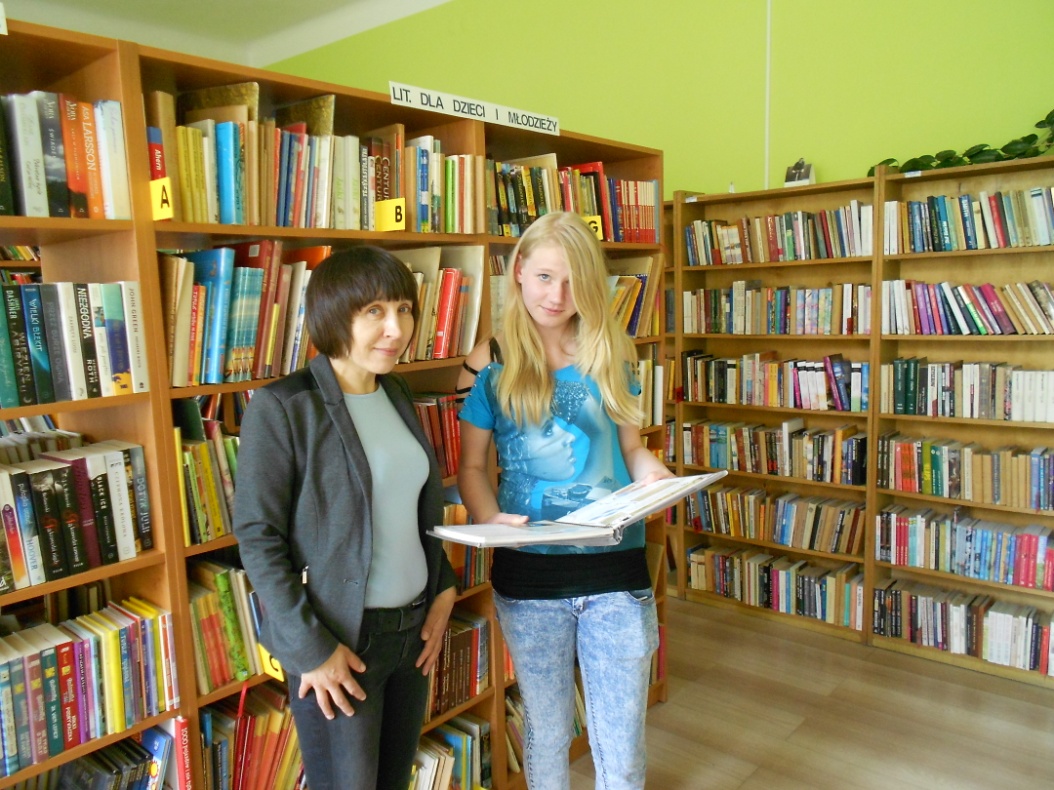 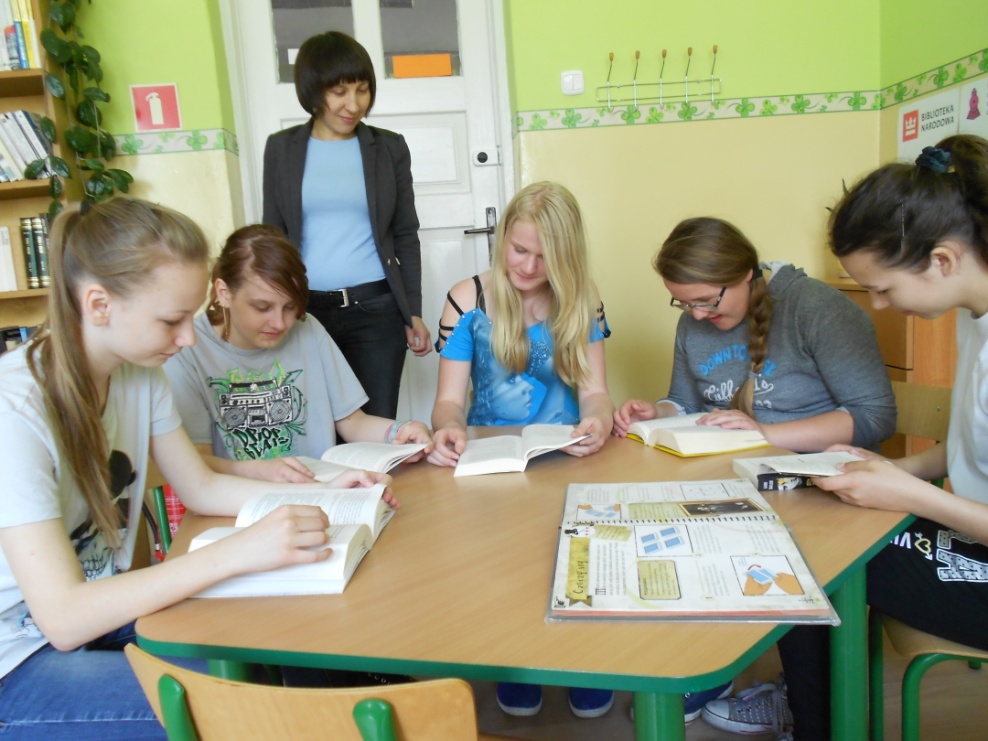 czytelnia i biblioteka szkolna
GIMNAZJUM PUBLICZNE W GRABKOWIE
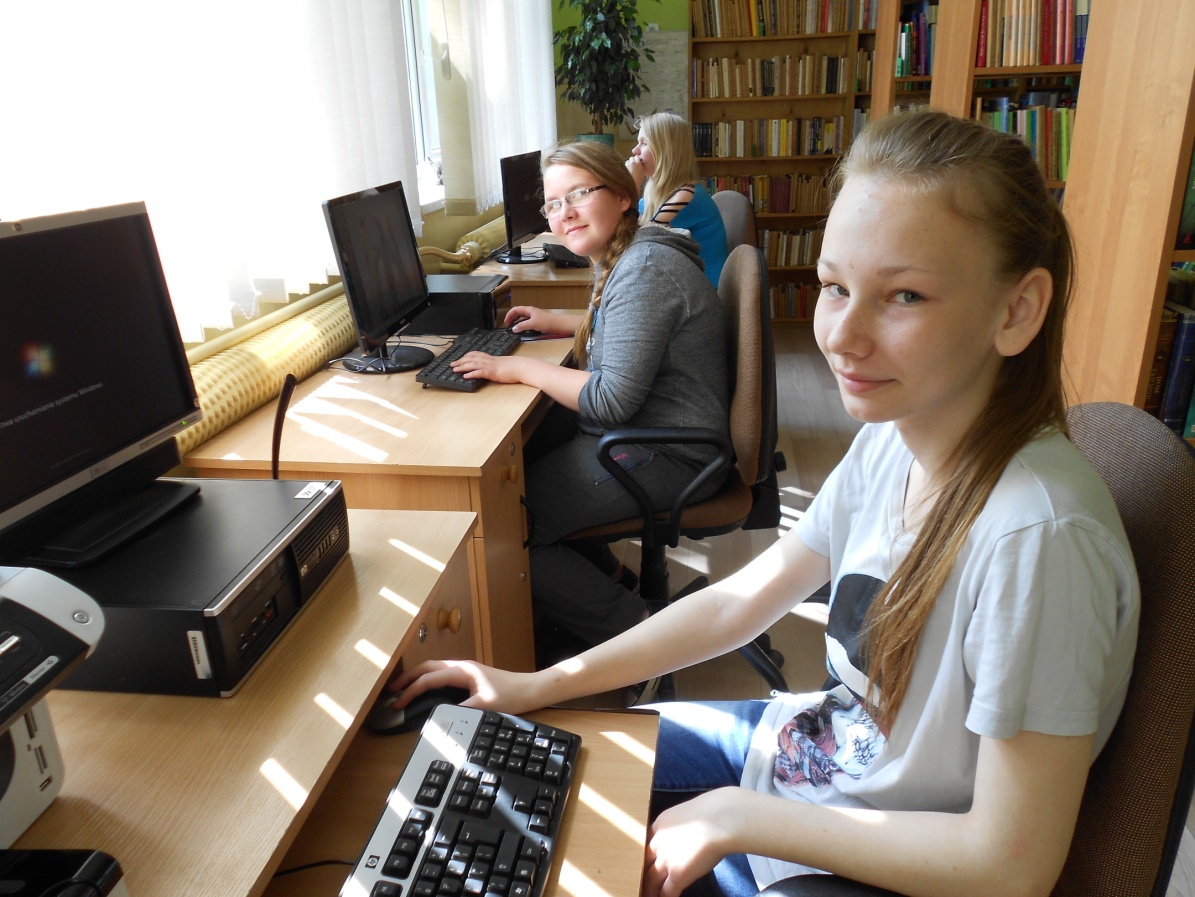 Centrum multimedialne w bibliotece
GIMNAZJUM PUBLICZNE W GRABKOWIE
Świetlica i stołówka szkolna proponuje
smaczne i tanie obiady
możliwość spędzania 	   wolnego czasu
koleżeńską pomoc 
	        w nauce
Tu znajdziesz przyjaciół
GIMNAZJUM PUBLICZNE W GRABKOWIE
Nasi uczniowie uczestniczą w wielu ciekawych wydarzeniach:
wycieczki krajoznawcze po bliższej i dalszej okolicy
rajdy turystyczne
wyjazdy na basen, lodowisko, narty
wyjazdy do kina, teatru, galerii, muzeów
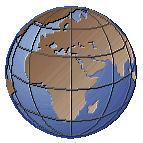 spotkania z ciekawymi ludźmi
dyskoteki szkolne
WYCIECZKI SZKOLNE
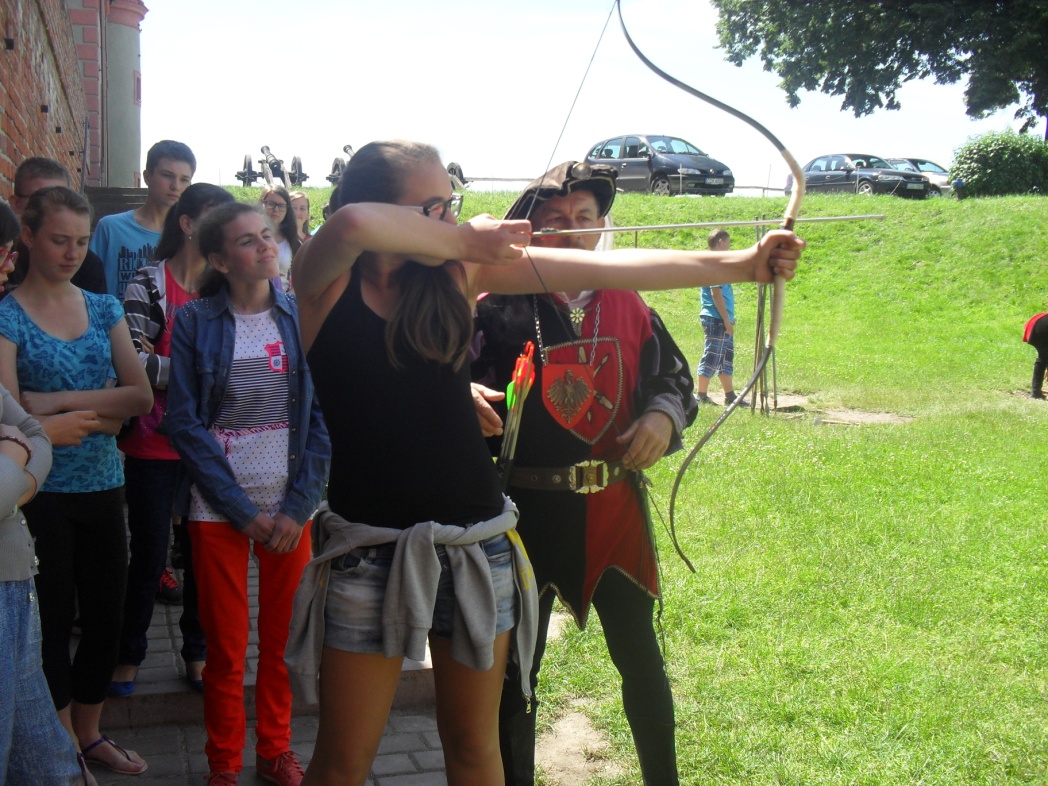 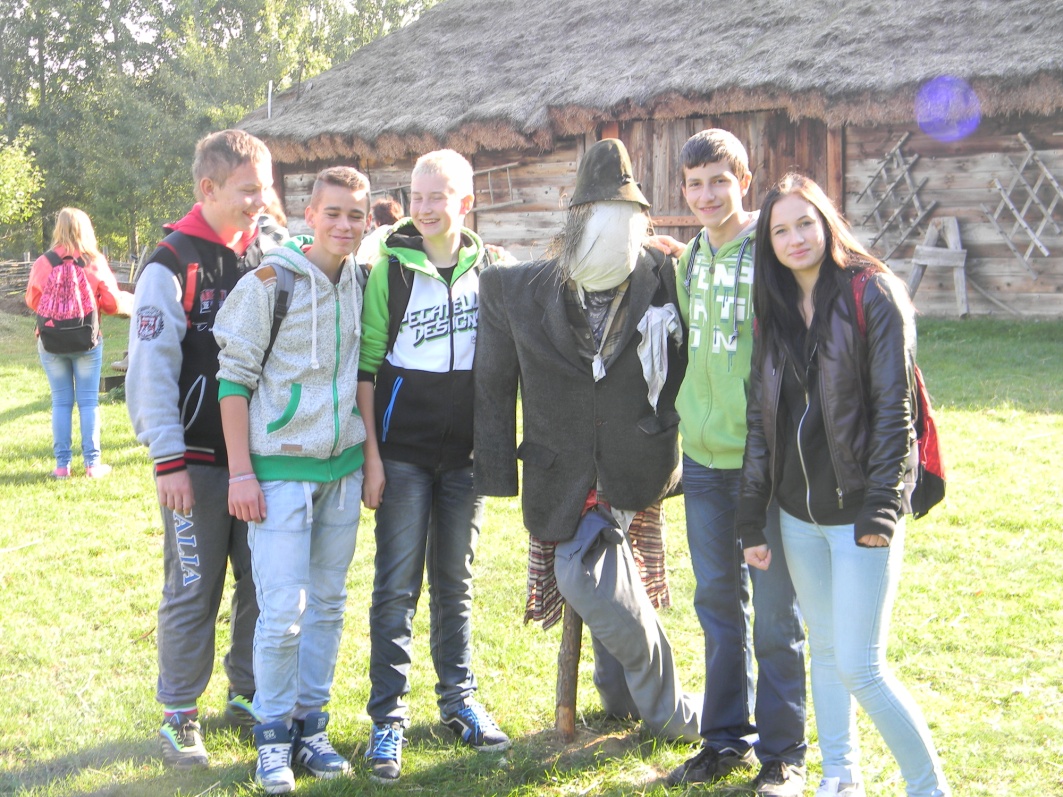 GIMNAZJUM PUBLICZNE W GRABKOWIE
Z nami nie będziecie 
się nudzić
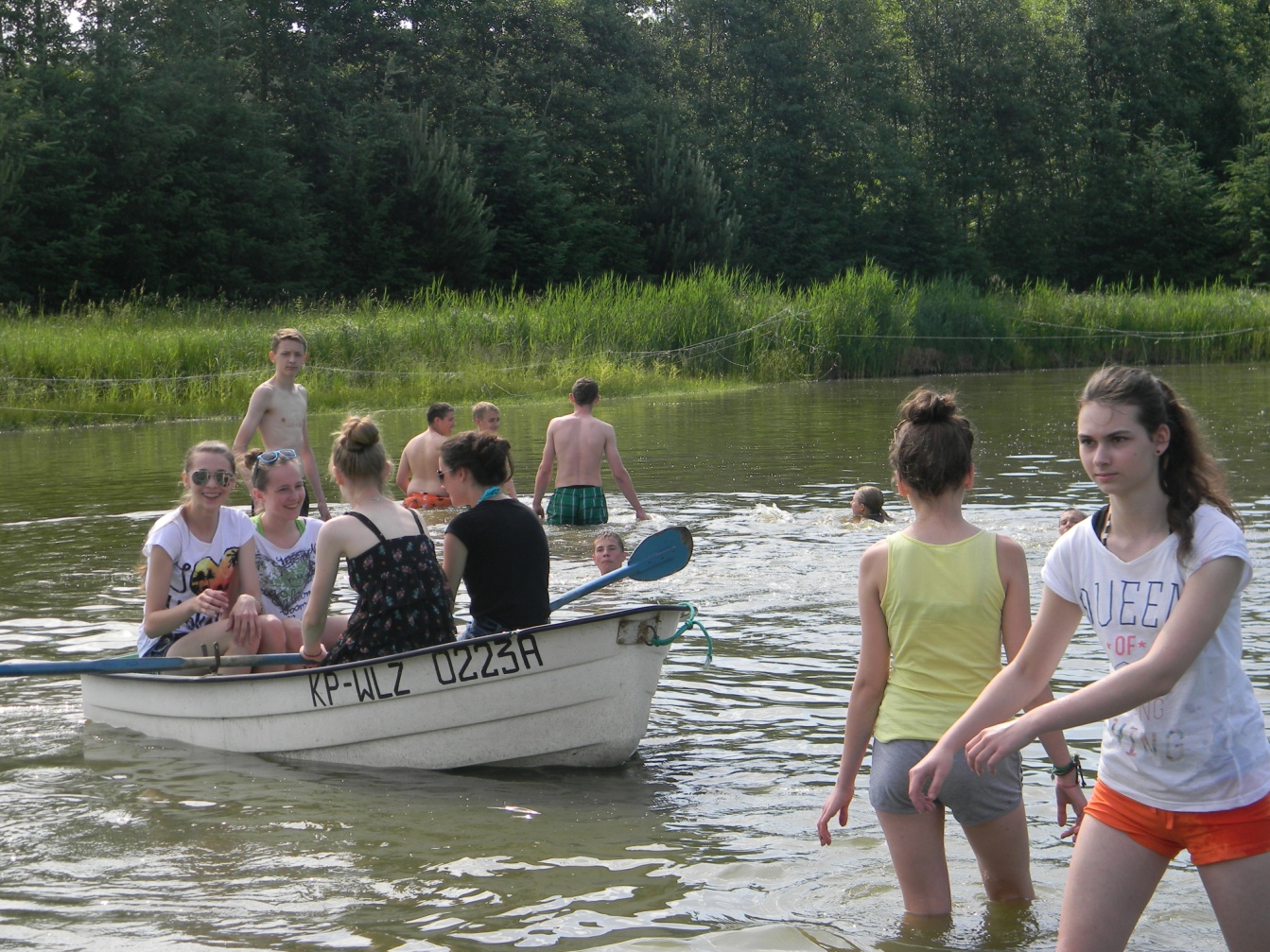 WYCIECZKI SZKOLNE
Gniezno
Zamek w ŁĘCZYCY
TU TEŻ BYLIŚMY!!!
Z WIZYTĄ U PAŃSTWA WÓJKIEWICZÓW
WSPÓLNE OGNISKO
RAJDY ROWEROWE
WYCIECZKA ROWEROWA -AGROFARMA
ROZGRYWKI SPORTOWE
WYCIECZKI
Z WIZYTĄ 
W MACHNACZU
ZWIEDZANIE
LODOWISKO
KRĘGIELNIA
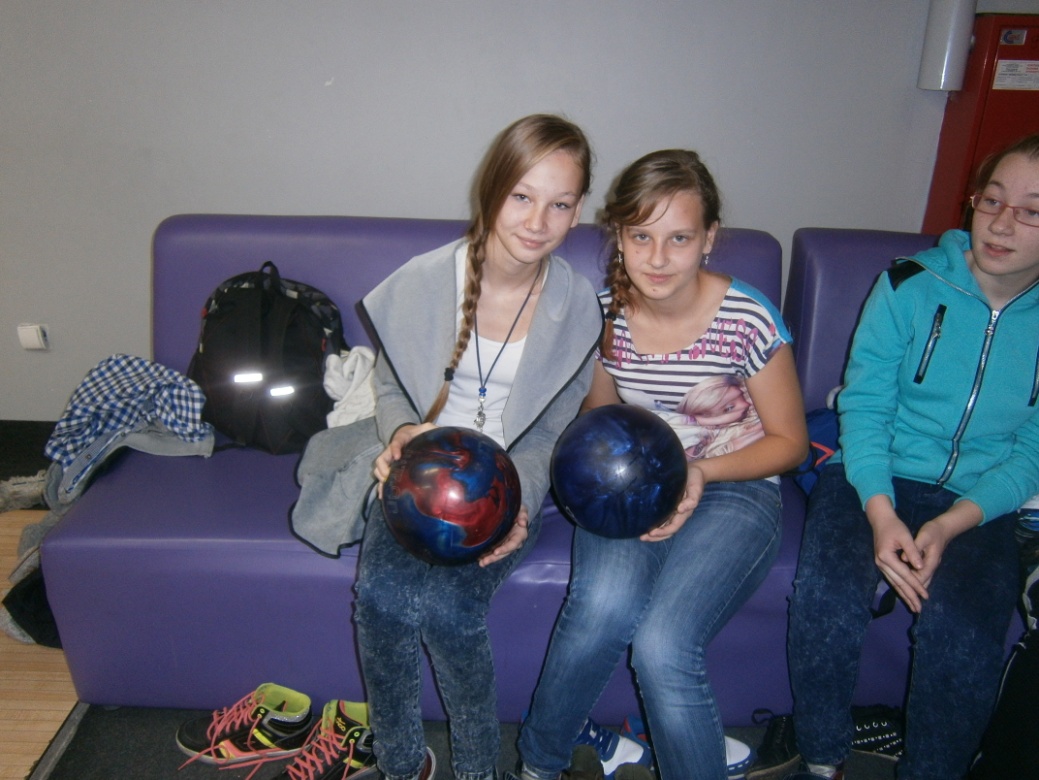 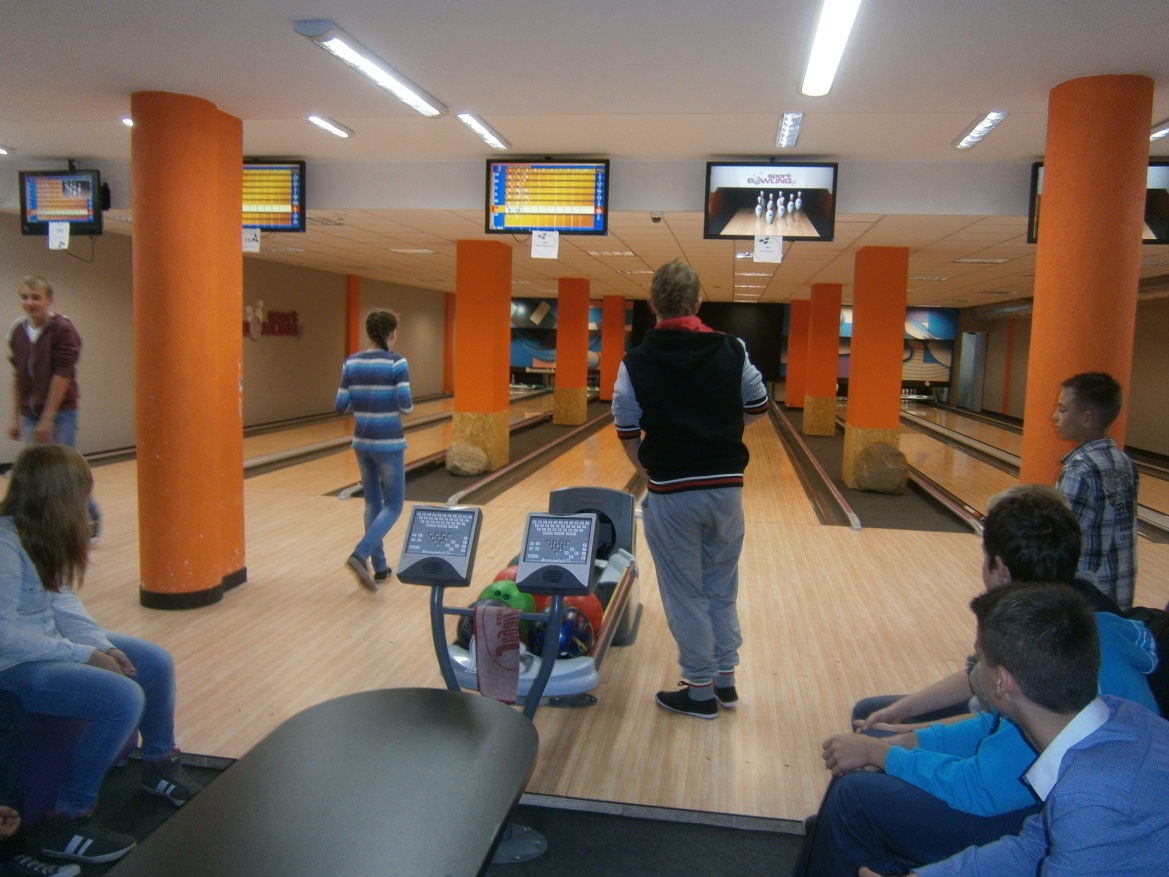 Wycieczki SZKOLNE
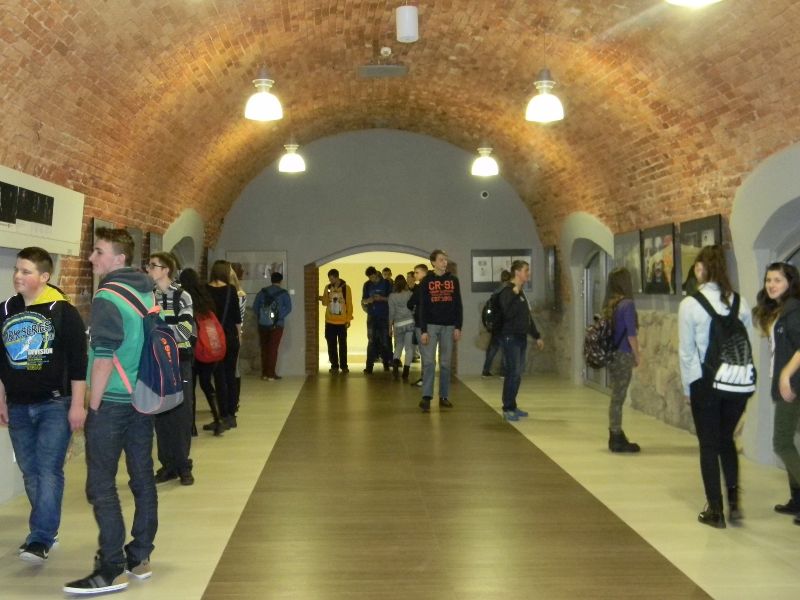 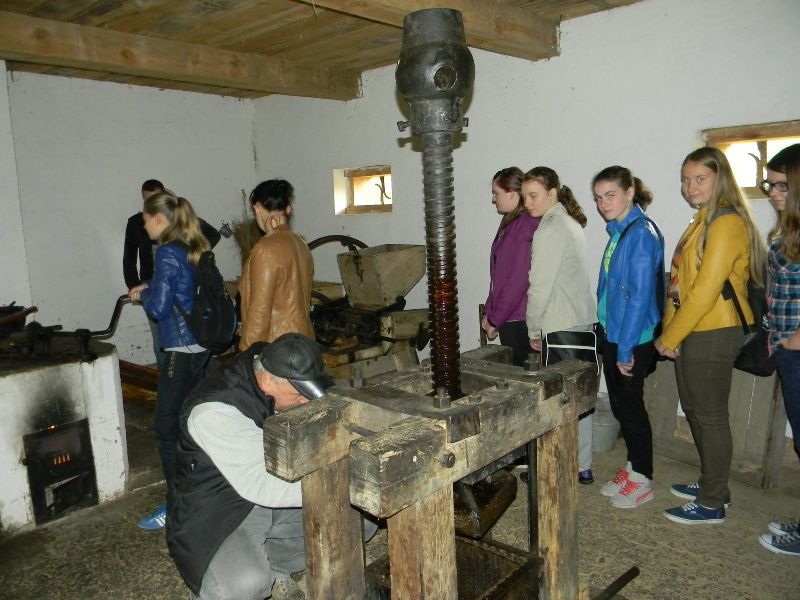 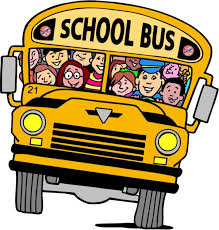 GIMNAZJUM PUBLICZNE W GRABKOWIE
Tu znajdziesz rozrywkę 
i dobrą zabawę
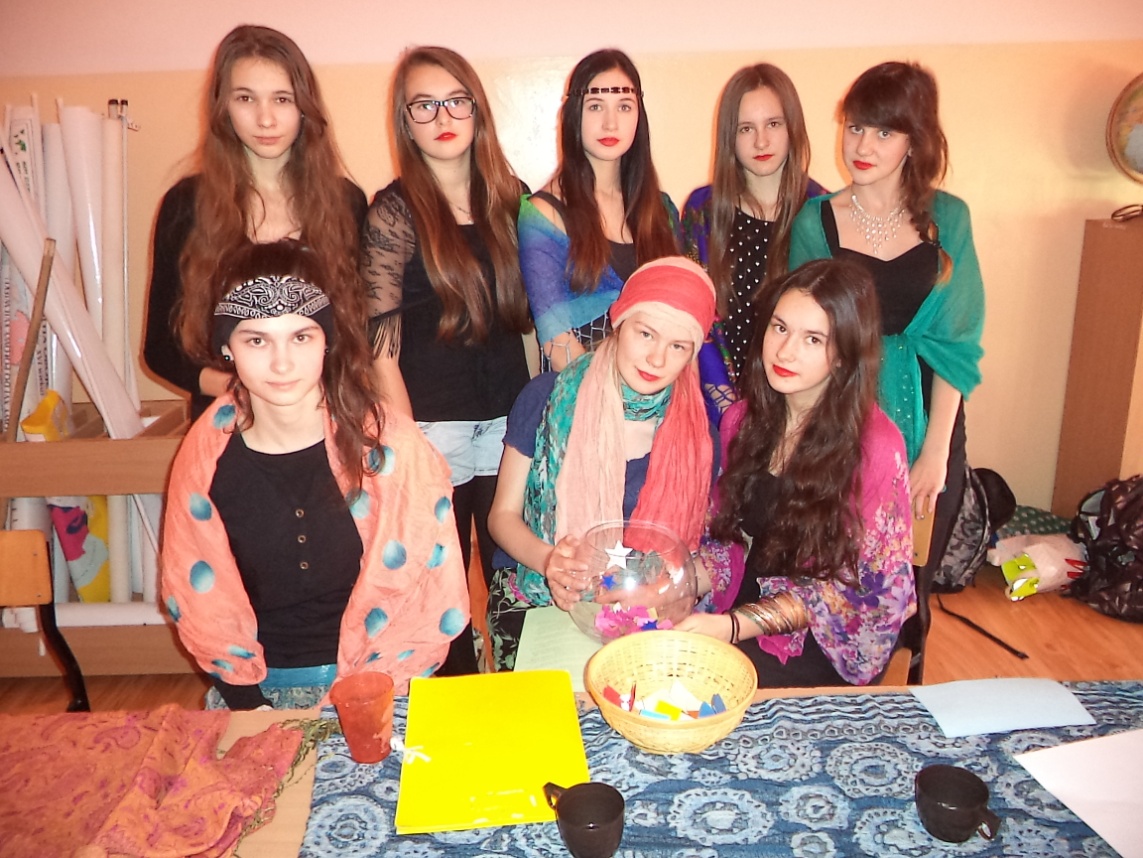 SZKOLE IMPREZY
OTRZĘSINY KLASY PIERWSZEJ
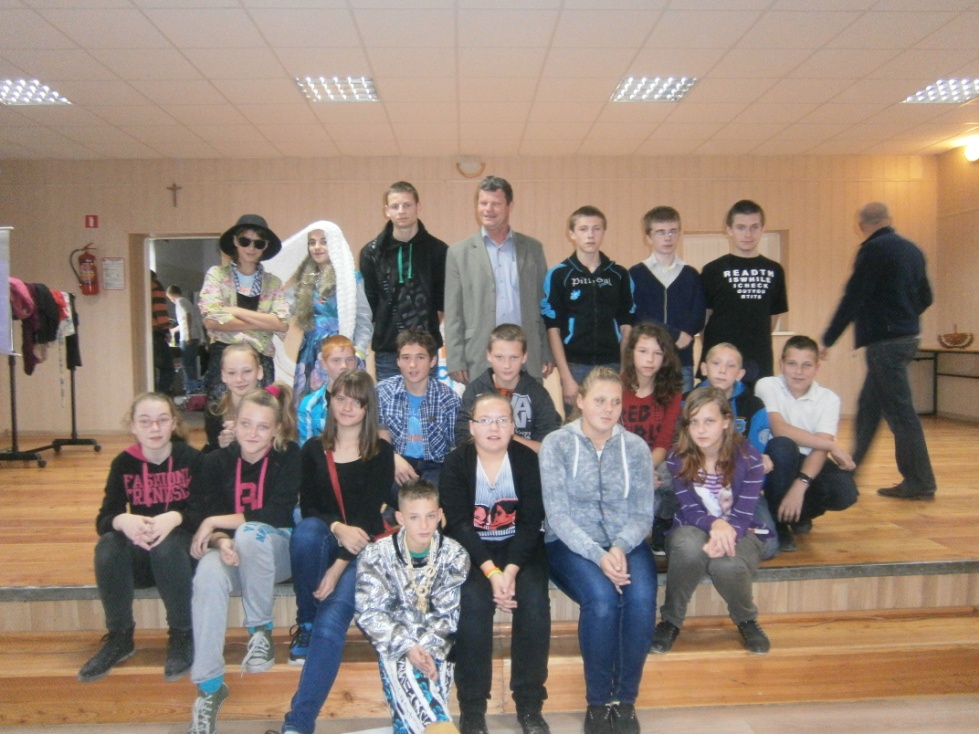 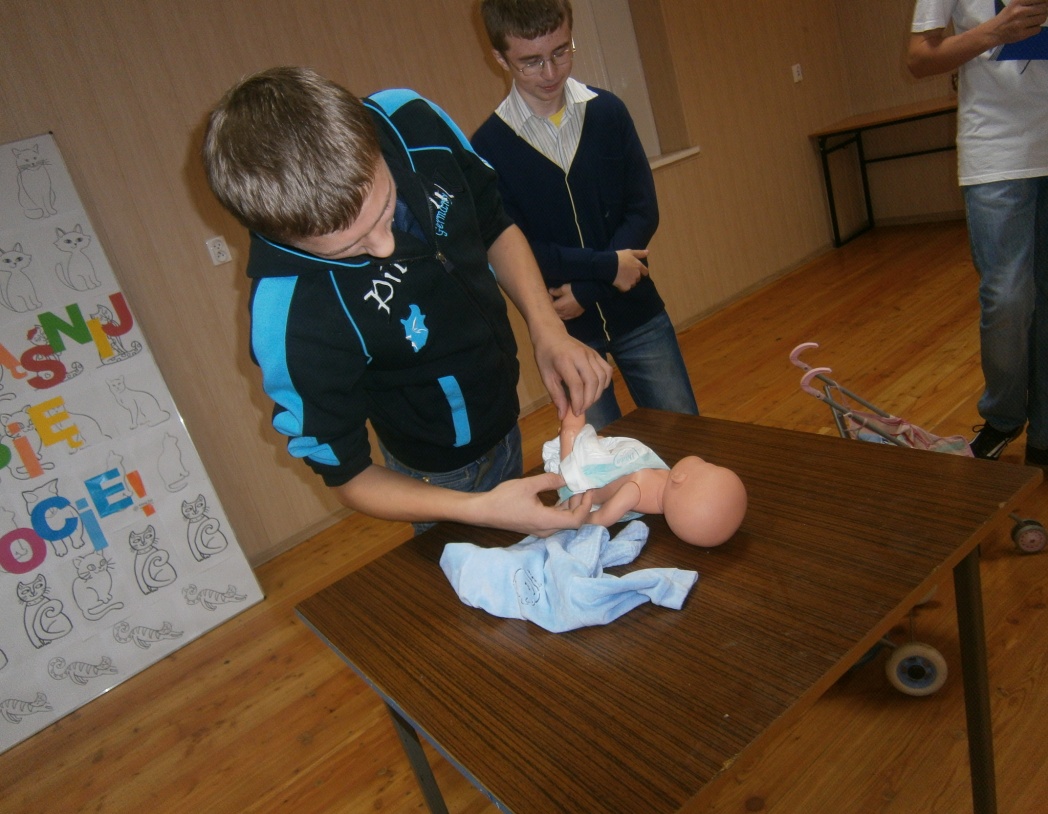 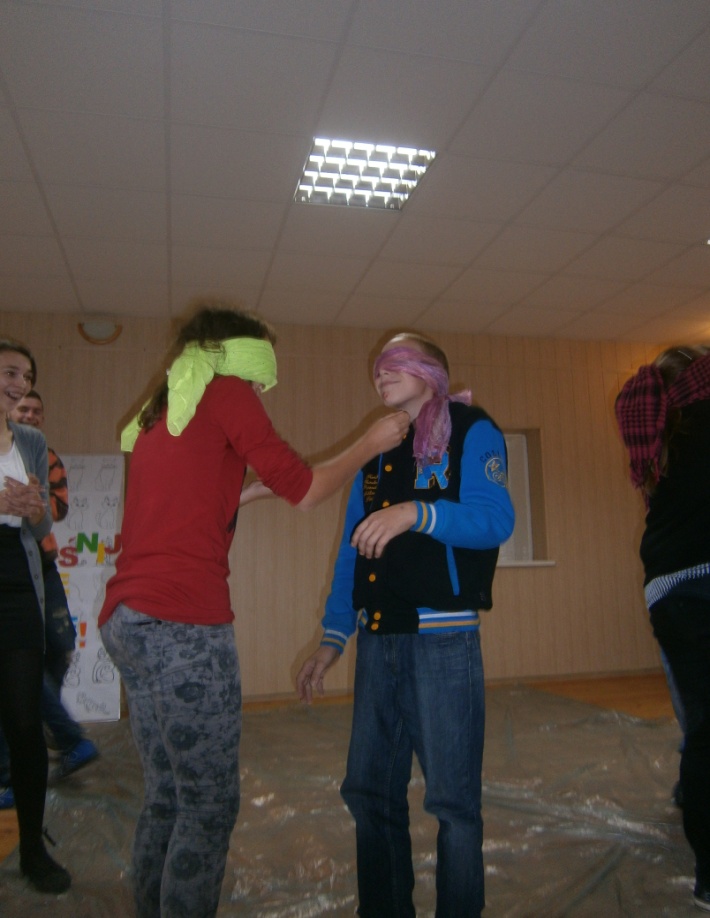 TAK SPĘDZAMY PRZERWY
MAŁA ROZGRZEWKA
GRA W SZACHY
NASZA „DUMA”- BRD
TURNIEJ BRD
ROWEROWY TOR PRZESZKÓD
ZAWODY SPORTOWE
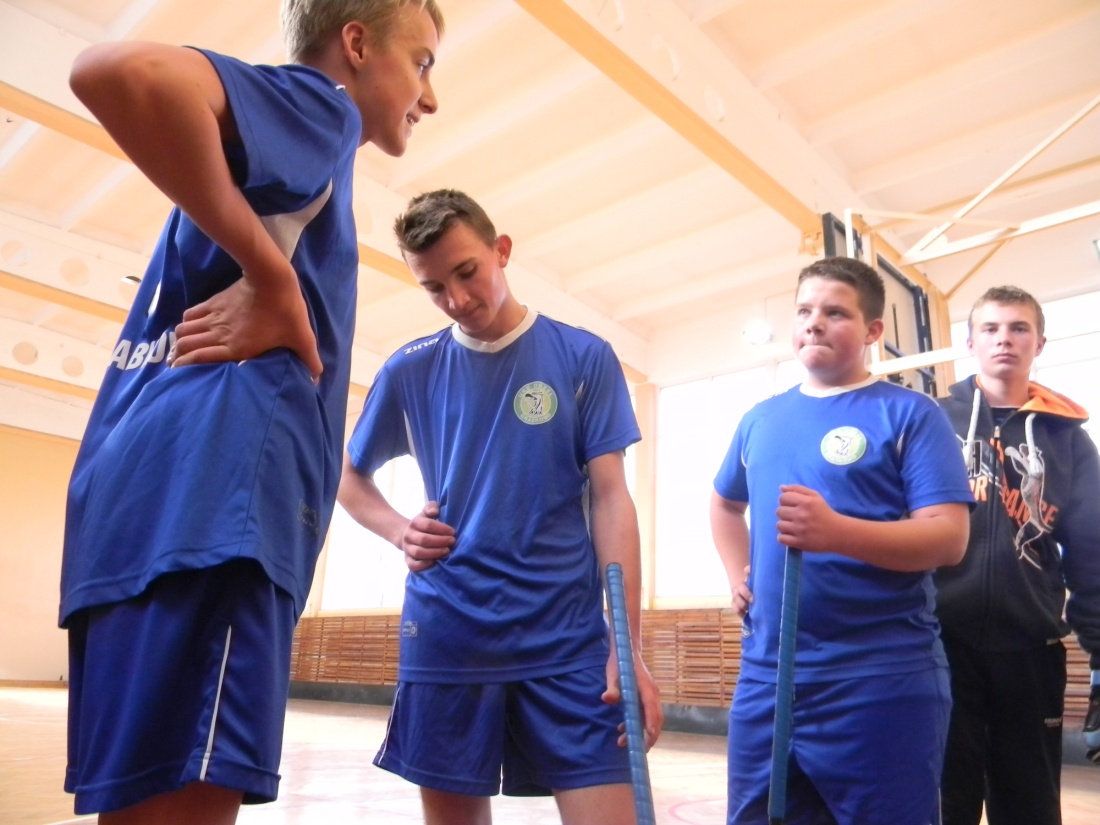 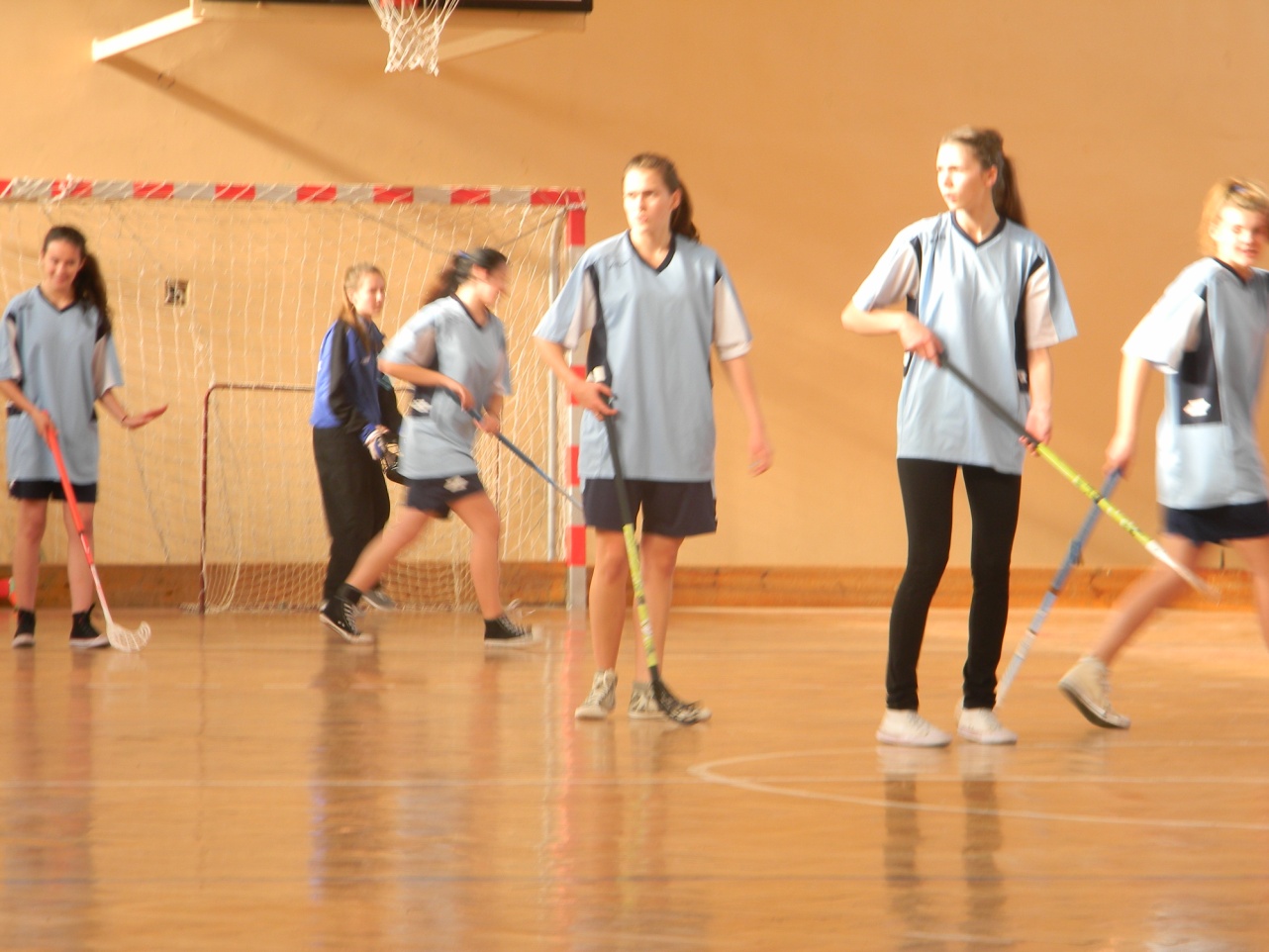 DBAMY O SPRAWNOŚĆ FIZYCZNĄ
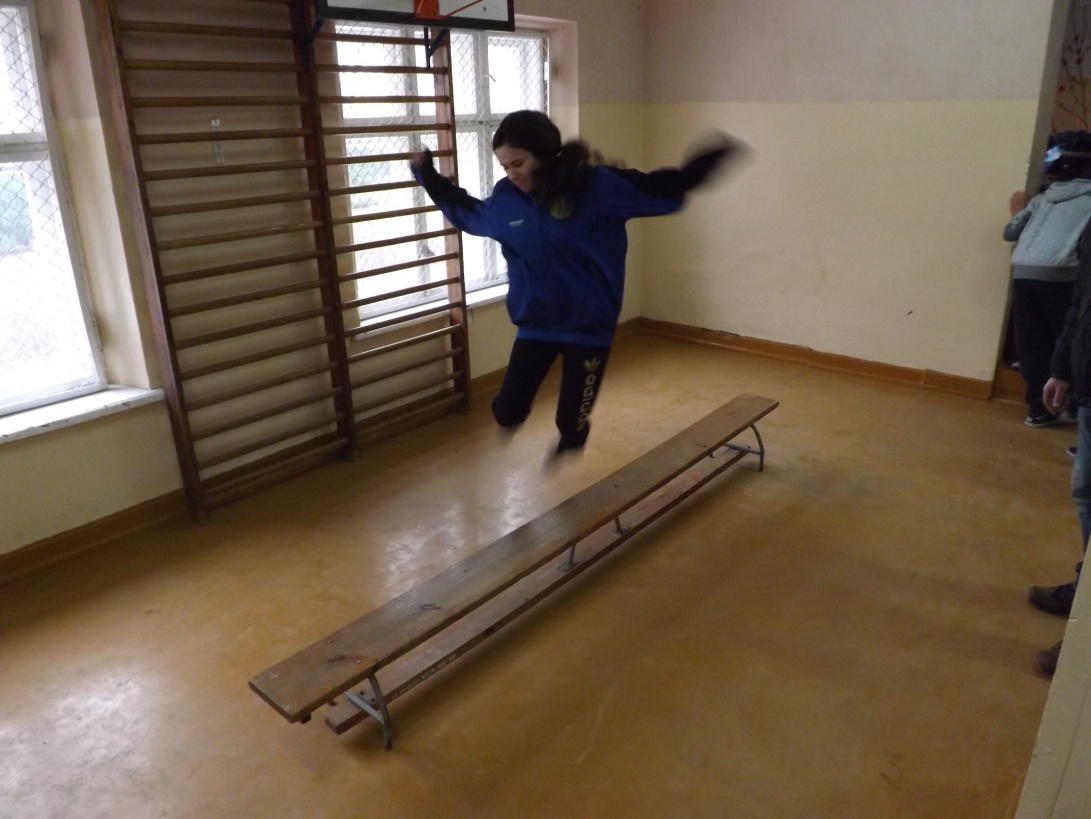 ZAPRASZAMY ZNANYCH I CIEKAWYCH LUDZI
Wizyta pana chomontka
Mistrz świata
WYCZYNY MISTRZA
ZLOTY HARCERSKIE
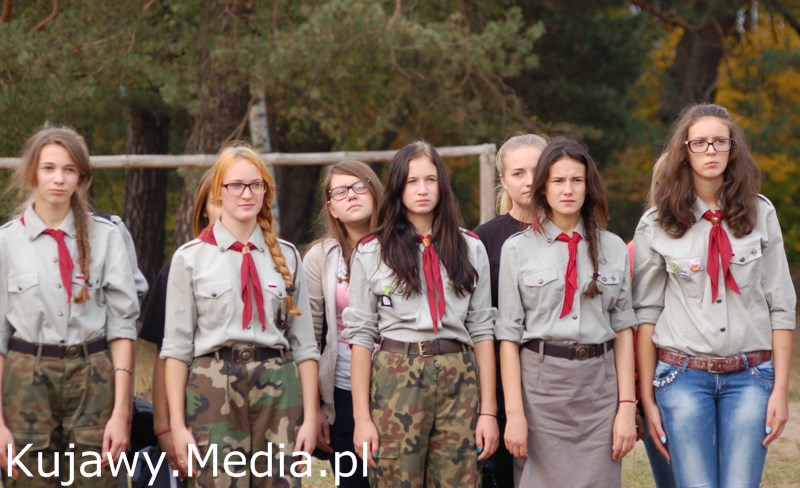 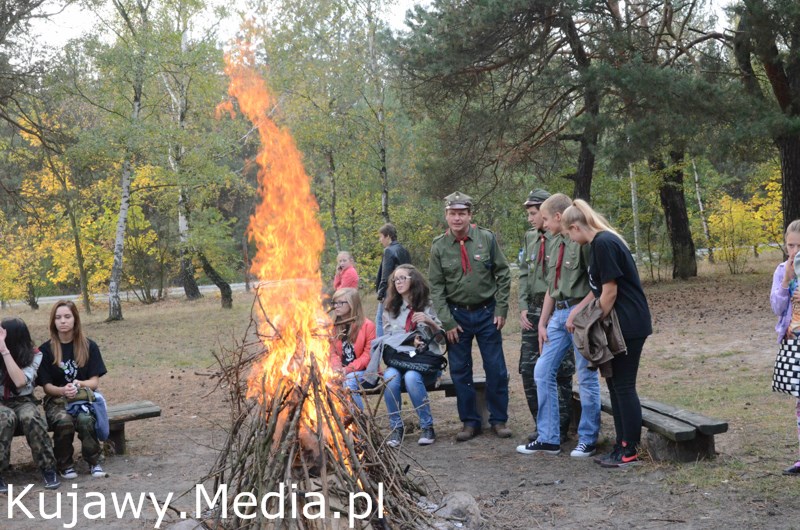 TURNIEJ WIEDZY POŻARNICZEJ
GIMNAZJUM PUBLICZNE W GRABKOWIE
Nasz adres:  Grabkowo 51
	         87-820 Kowal
Telefon:       54 2841251
E-mail:	        zsgrabkowo@onet.eu
Adres internetowy: www.zsgrabkowo.pl
Zapraszamy do naszego gimnazjum
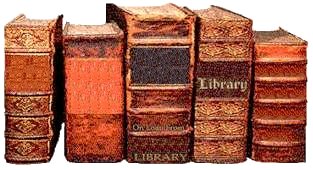 Dziękujemy za uwagę